Cours de Mécanique des fluides
Fluides réels :couches limites laminaire et turbulente
Olivier LOUISNARD
Origine, motivations
Force exercée par un écoulement sur un corps	en milieu infini :
Avions, aéronefs
Transports terrestres (autos, trains)
Construction navale

Génie civil (ponts, bâtiments)
L
U
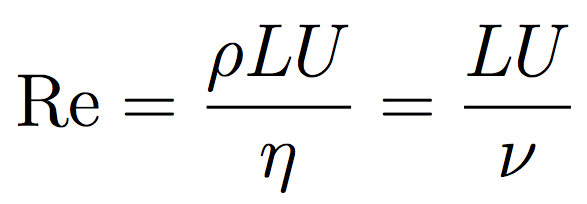 Science datant de fin XIXe début XXe
Hypothèse : Re >> 1
Voiture L = 4 m => U >> 3.75 um/s !!
Démarche
La force exercée sur un corps par un écoulement :
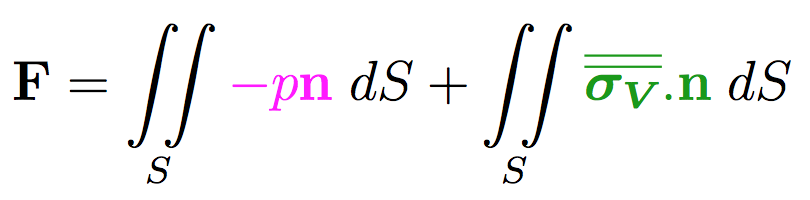 Il faut connaître pression et vitesses à la surface du corps
Si Re >> 1, la vitesse est modifée par le corps seulement dans une fine couche :	c’est la couche limite
Offre une méthode de résolution analytique simplifiée.
On commence par étudier le cas d’une plaque plane // U	et on généralise aux corps « galbés »
U
U
U
U
U
d(x)
d(x)
x
Plaque plane : observations
Zonelaminaire
Zone de transition
Zoneturbulente
Loin de la plaque : vitesse = vitesse incidente U
La vitesse passe de 0 à U dans une couche très mince
qui augmente avec x : couche limite d’épaisseur d(x)
Même principe dans la zone turbulente, mais fluctuations et 	d(x) augmente plus vite avec x
Profil de vitesse plus aplati en turbulent
Formation au bord d’attaque
Croissance de la CL
CL turbulente : une moyenne
En bas laminaire, en haut turbulent ...
U
U
U
U
U
d(x)
d(x)
Les forces visqueuses sont localisées
Zone écoulementfluide parfait
x
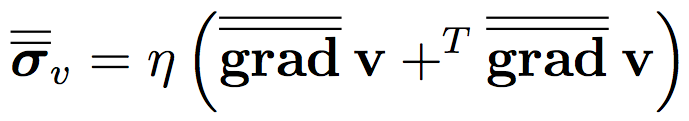 Rappel :
Or, les gradients de vitesse sont localisés dans la couche limite
donc les forces visqueuses aussi !
A l’extérieur de la couche limite, les forces visqueuses sont négligeablesFluide parfait !!
U
U
U
U
U
d(x)
d(x)
Comment varie       dans les deux zones ?
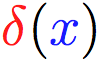 Comment varie la contrainte de frottement sur la plaque	dans les deux zones ?
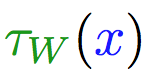 Rappel : Navier-Stokes
On définit en chaque x:
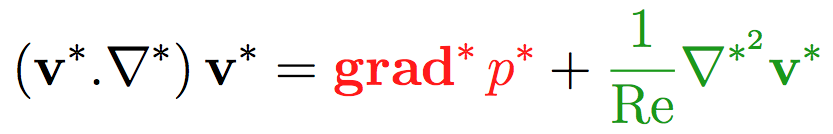 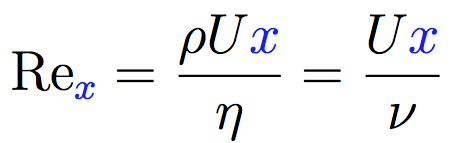 Ecoulement entièrement défini par le Reynolds
Quelles grandeurs quantifiables ?
Zone écoulementfluide parfait
x
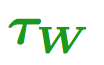 Zonelaminaire
Zone de transition
Zoneturbulente
Où se situe la zone de transition ?
Quelle est la force totale sur la plaque ?
U
U
d
x
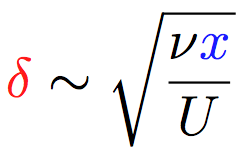 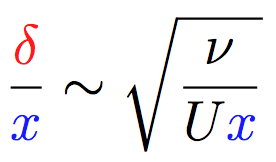 soit :
En éliminant le temps Dt :
Epaisseur couche limite laminaire
Rappel : la QDM diffuse dans le sens  à l’écoulement
Estimation « avec les mains »
Au bord d’attaque, vitesse nulle (adhérence)	=> « trou » dans le profil de vitesse
Pendant Dt :
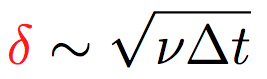 Ce trou de QDM va diffuser sur :	(coeff de diffusion = n viscosité cinématique L2T-1)
En même temps, le trou de QDM a été convecté de	(à la vitesse U incidente LT-1)
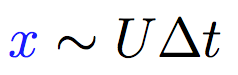 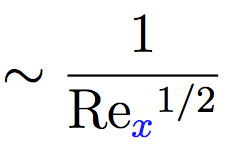 U
d(x)
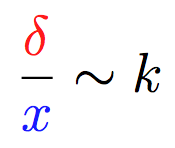 En éliminant le temps Dt :
Couche limite turbulente
Pour la couche turbulente, c’est différent :
Ce sont les tourbillons qui convectent le défaut de quantité de mouvement
Pendant Dt :
Le trou de QDM est convecté par les tourbillons de 
(fluctuations = 5-10 % de U)
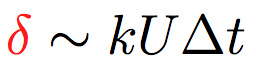 En même temps, la QDM a été convectée de	(à la vitesse U incidente LT-1)
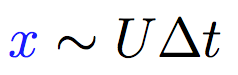 L’épaisseur de CL turbulente d(x) augmente environ linéairement)
U
Transition pour un Reynolds
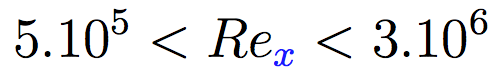 Valeur max
(plaque bien lisse)
Valeur min
(plaque « commerciale »)
Zone de transition
x
Déstabilisation de l’écoulement
 Vitesse moyenne mal définie
 Intermittences
U
U
U
U
U
d(x)
d(x)
Zonelaminaire
Zone de transition
Zoneturbulente
On montre :(théorie de Blasius,cf. exo pour les courageux)
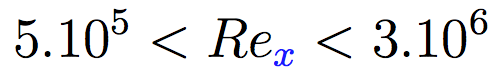 On montre :
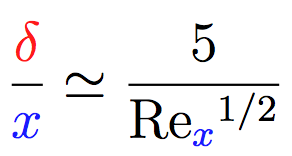 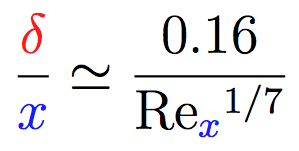 Synthèse épaisseur couche limite
A RETENIR !
U
U
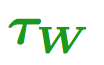 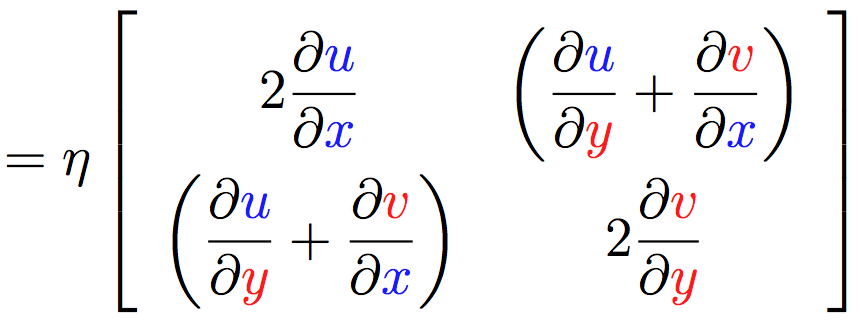 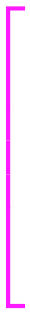 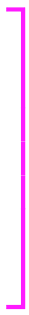 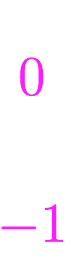 x
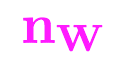 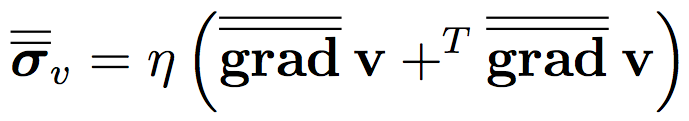 sur la plaque donc :
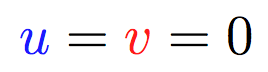 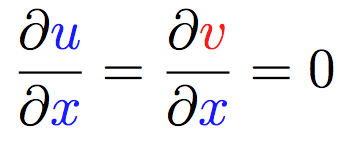 sur la plaque
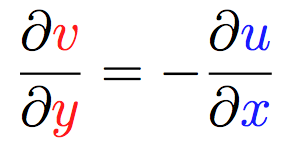 Conservation de la masse :
sur la plaque
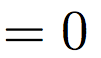 Contrainte tangentielle (laminaire)
La contrainte de frottement
est proportionnelle à la pente du profil de vitessesau niveau de la plaque
v
u
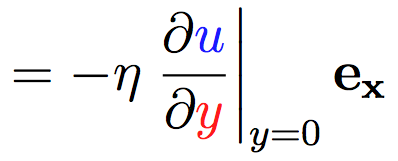 Contrainte plaque / fluide :
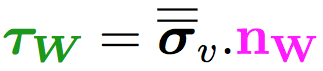 U
d
x
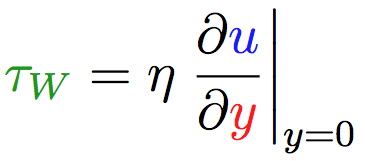 module de la force exercée sur la plaque :
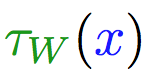 Contrainte tangentielle (laminaire)
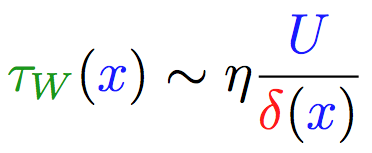 Estimation :
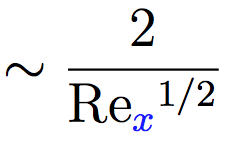 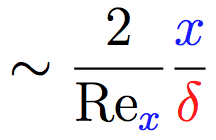 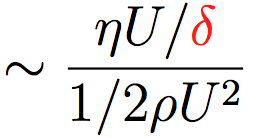 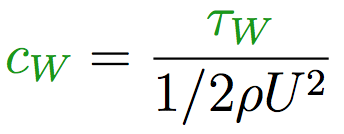 Adimensionnel :
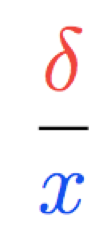 De même que    , la contrainte adimensionnelle cW  varie en 1 / ReX1/2
U
U
d(x)
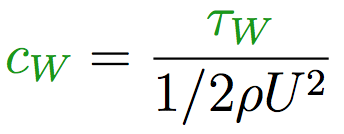 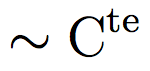 donc :
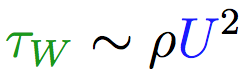 Dimensionnellement :
Contrainte tangentielle (turbulent)
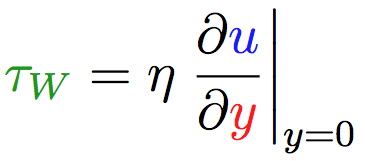 mais gradients très concentrés
On a toujours
Estimation : la contrainte ... 
	n’est plus dominée par les frottements visqueux
	est dominée par le transport de QDM par les fluctuations
Ordre de grandeur des fluctuations : fraction de la vitesse U
U
U
b
L
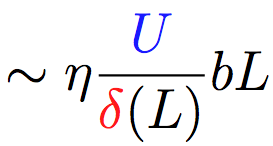 Turbulent
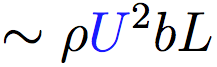 Laminaire
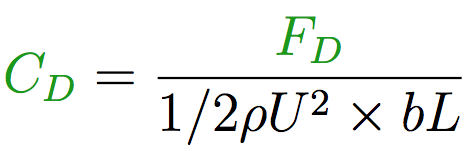 On définit le coefficient de trainée:
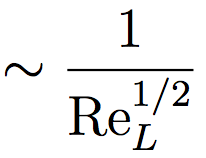 Laminaire
Trainée sur la plaque : ordre de grandeur
dx
d(L)
d(x)
dS
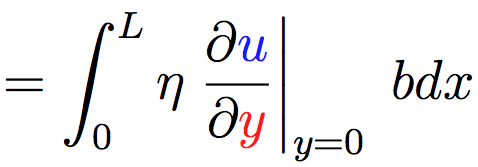 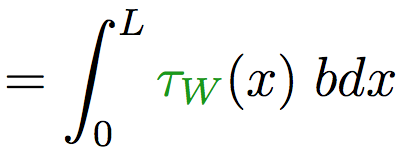 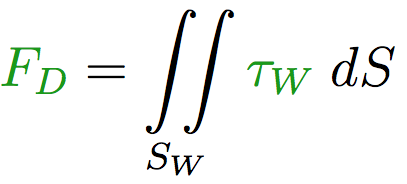 Turbulent
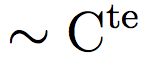 Turbulentintermédiaire
Turbulent « totalement rugueux »
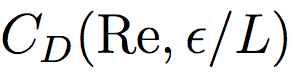 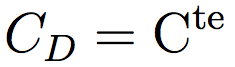 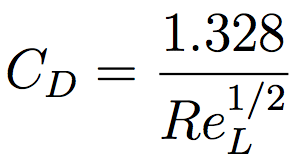 Laminaire
Turbulent « lisse »
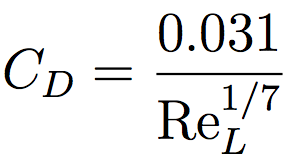 Trainée sur la plaque : la vérité
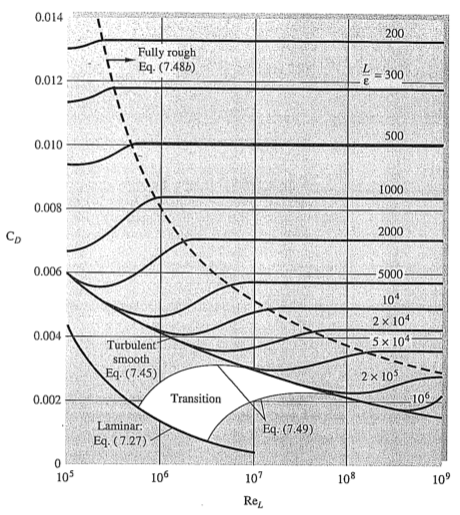 par rapport à Remais dépend de la rugosité de la plaque
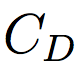 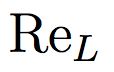 U
d(Le)
Le = ?
Les deux couches limites fusionnent quand :
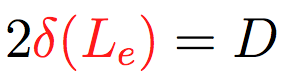 On peut montrer (cf. TD) que :
En pratique :
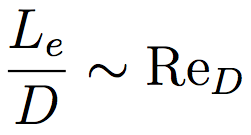 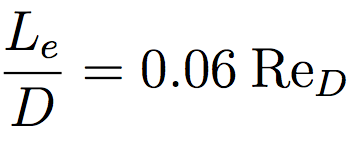 En laminaire :
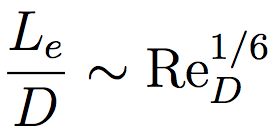 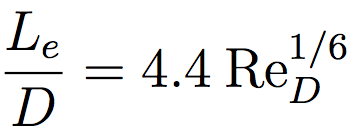 En turbulent :
En général l’ingénieur s’arrange pour que :            longueur du tube MAIS...
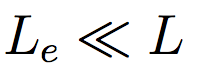 Longueur d’entrée dans un tube
Longueur au-delà de laquelle le profil de vitesses ne varie plus
D
U
U
Cas des souffleries
Dans les souffleries, on a intérêt à travailler dans la longueur d’entrée
(à l’extérieur des couches limites)
Le sujet d’étude « voit » un écoulement uniforme
Fluide parfait
U(x)
U(x)
d
d
x
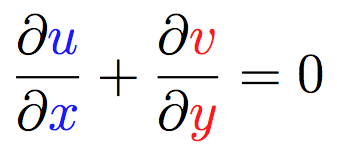 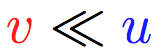 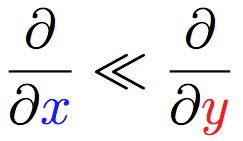 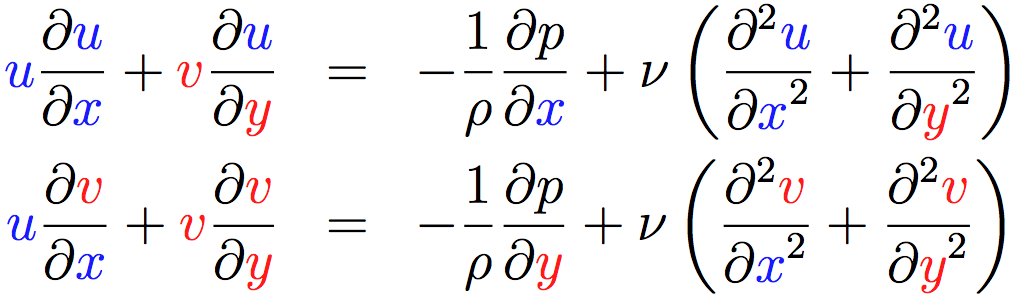 Equations de Prandtl
Généraliser la plaque plane à une surface quelconque :
Fluide parfait
U
d
x
La finesse de la couche limite permet de simplifier les équations de Navier-Stokes.
Ecoulement quasi-
unidirectionnel
p=cte
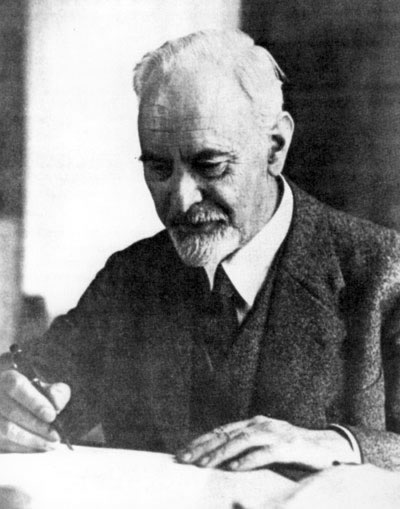 C’estPrandtl
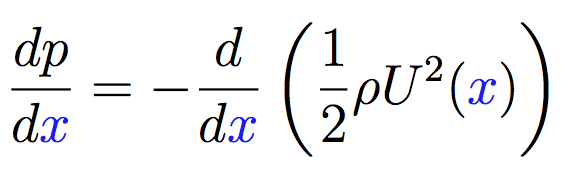 D’où l’on tire dp/dx
Equations de Prandtl
Fluide parfait
p(x) = p0-1/2 rU(x)2
U(x)
d
d
x
Raccorde donc le champ de vitesses dans la couche limite 
au champ prédit par
théorie fluide parfait
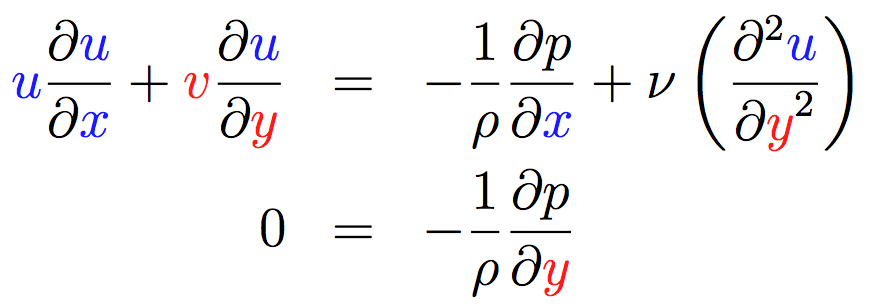 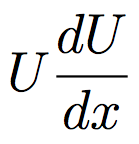 La pression ne varie que suivant x !! 	(écoulement presque unidirectionnel)
Elle vaut donc sa valeur à l’applomb dans la zone fluide parfait
Donc p(x) est donnée par Bernoulli !
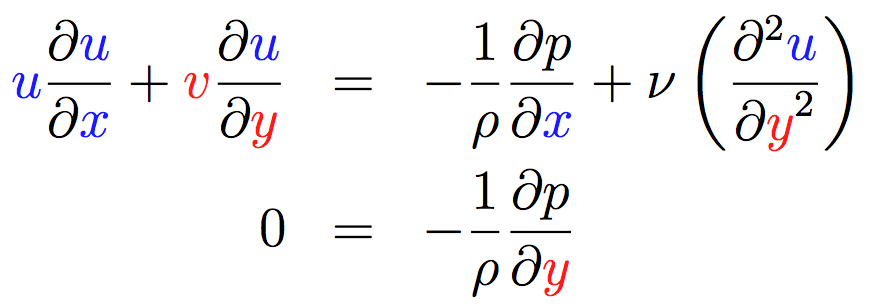 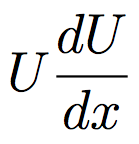 on commence par calculer en fluide parfait 	=>
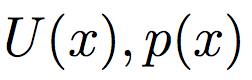 on injecte dans les équations de Prandtl 	=>
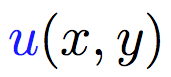 Méthode de calcul de la couche limite
U(x) « facile » à calculer (théorie Joukovski, non traité à l’EMAC)
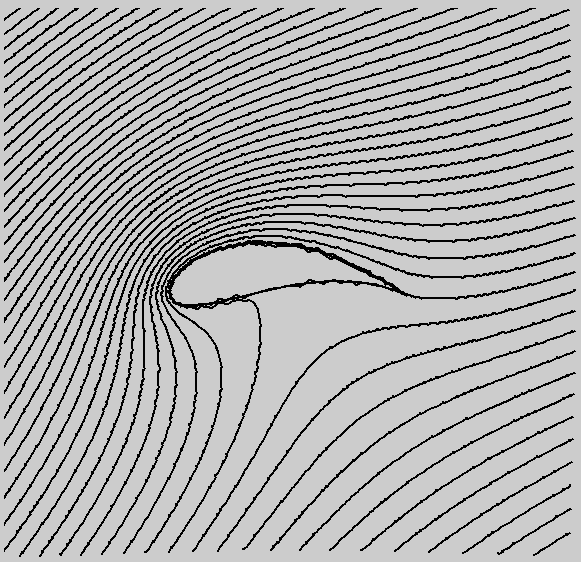 D’où la méthode :
et on peut calculer la contrainte, la trainée etc...
n
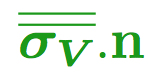 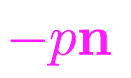 Force sur un corps solide
La théorie précédente permettrait de calculer, sur tout corps :
le profil de pression à la surface du corps (avec fluide parfait)	donc la force de pression 
 le champ de vitesses dans la couche limite (avec Prandtl)	donc la force de frottement
Fluide parfait
p=cte
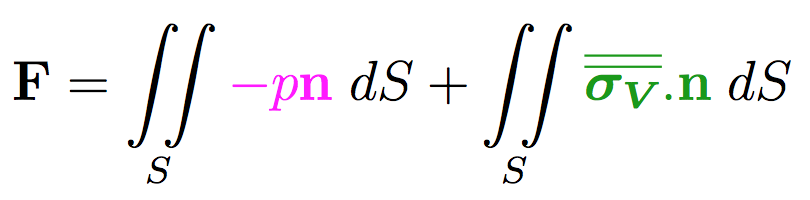 U(x)
d
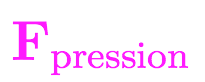 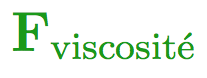 d
x
projection suivant U∞ : trainée
 projection perpendiculaire : portance
C’est si simple ?
Non car ce n’est vrai que tant que la couche limite « colle » partout sur le corps
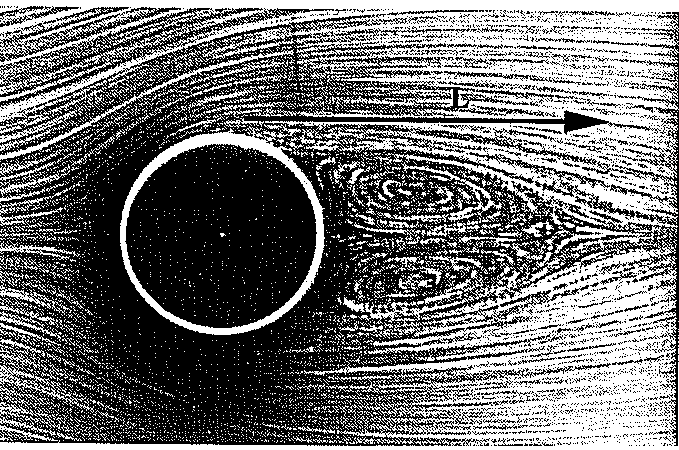 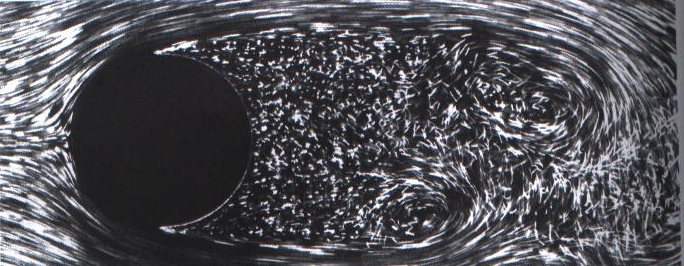 Décollement de la couche limite
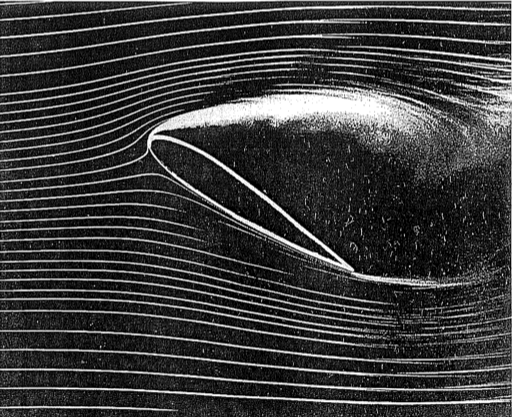 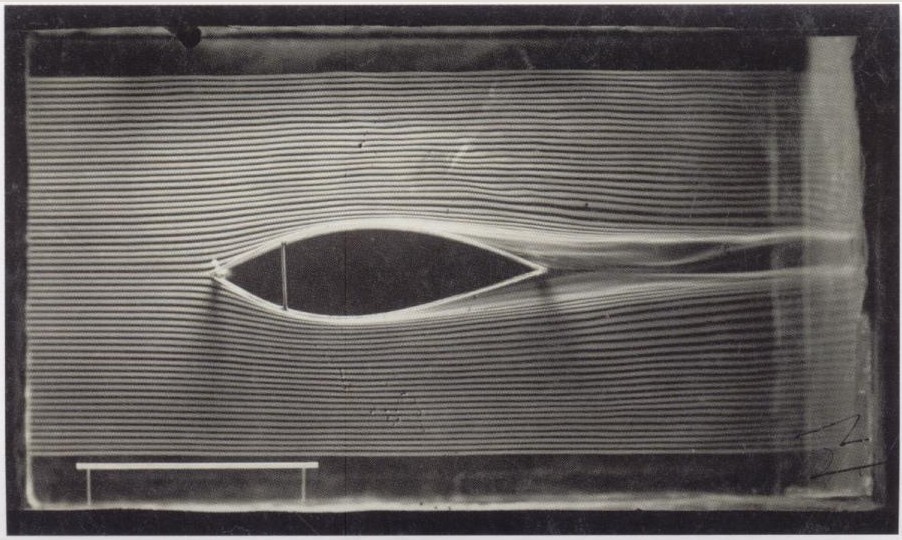 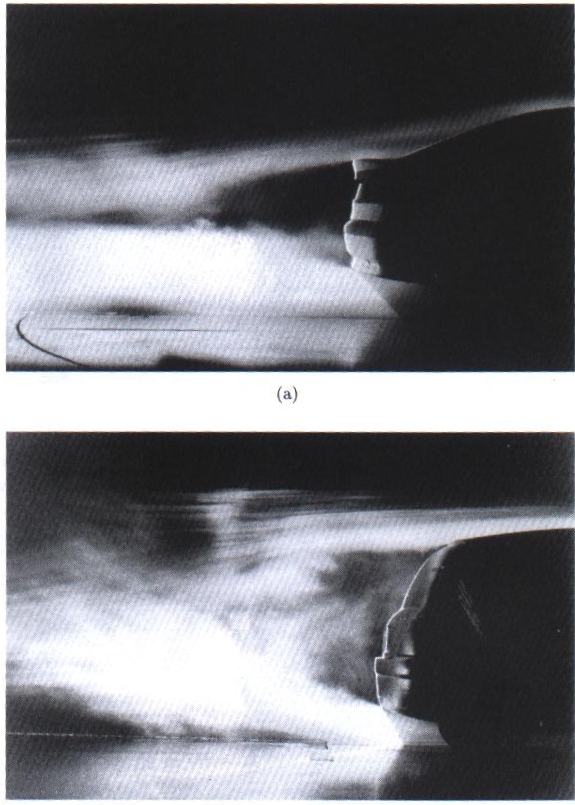 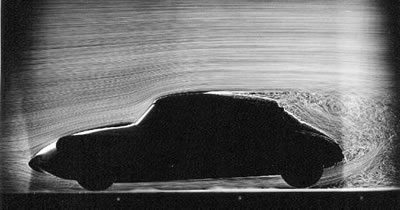 Sillage
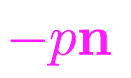 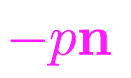 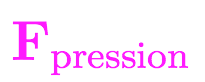 Décollement de la CL et sillage
La couche limite décolle de la surface !
Forme un sillage épais
p faible dans le sillage
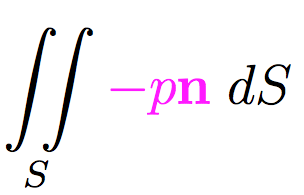 augmente fortement à la trainée de pression
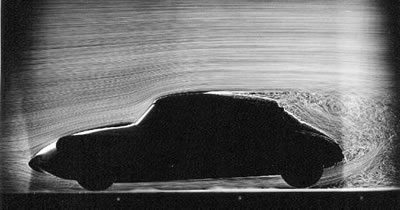 Ecoulement dans le sillage très complexe : calcul numérique
 On peut quand même prédire le point de décollement.
 Une couche limite turbulente est plus stable (balle de golf)
U(x)
U(x)
U(x)
U(x)
p faible
p élevée
Point d’inflexion
Retournement du champ de vitesse
Pourquoi la CL décolle ?
U(x) décroît
P(x) croît
Fluide parfait
x
Dans les zones où le fluide décélère => dU/dx < 0 => dp /dx > 0 (Bernoulli)
On parle de « gradient de pression adverse » ou « défavorable »
 Le fluide voit des pressions croissantes dans la couche limite
Un point d’inflexion dans le profil apparaît
Quand il atteint la surface, la CL décolle !
Corps mal profilé :
Corps bien profilé :
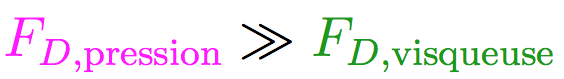 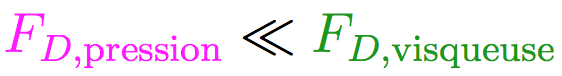 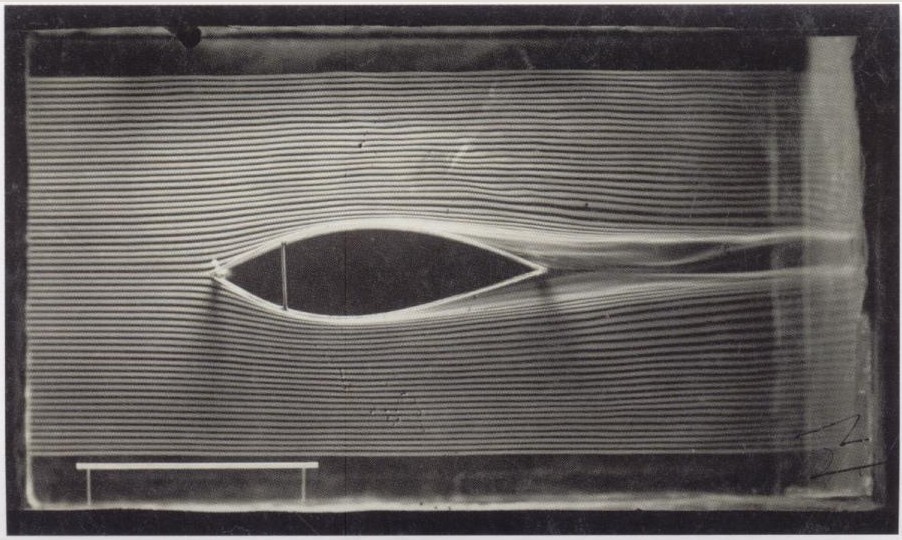 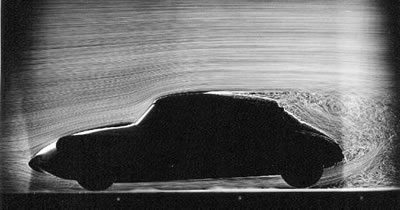 Coefficient de trainée :
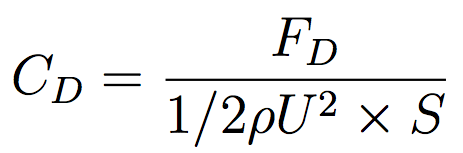 Corps mal profiléSurface frontale S = hb
Corps bien profilé : Surface vue de dessus S = cb
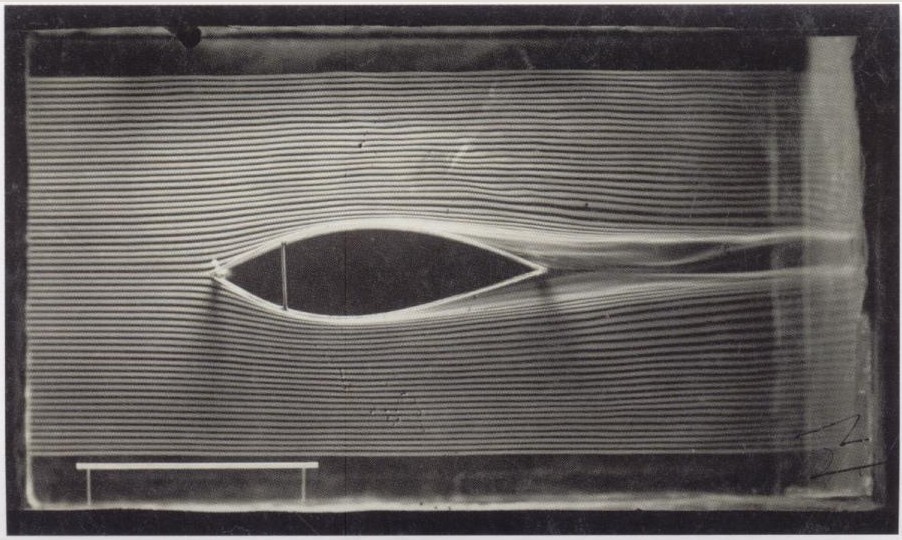 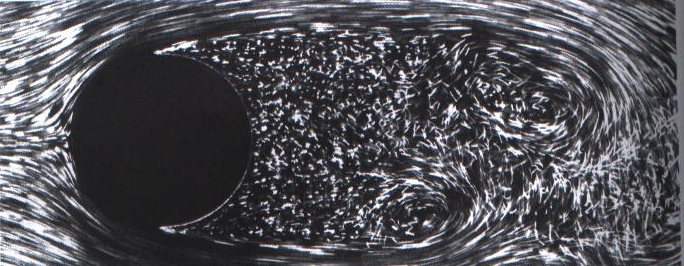 h
c
Trainée sur un obstacle
On a donc vu deux contributions :
pression
 frottement visqueux dans la couche limite
Choix de S différent que le corps est bien ou mal profilé(on note b la largeur dans la direction perpendiculaire au papier) :
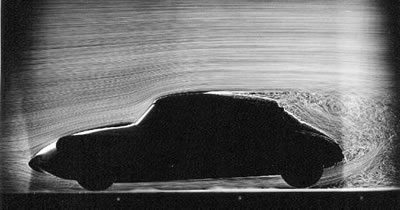 Aérodynamique des voitures
Applications aérodynamiques
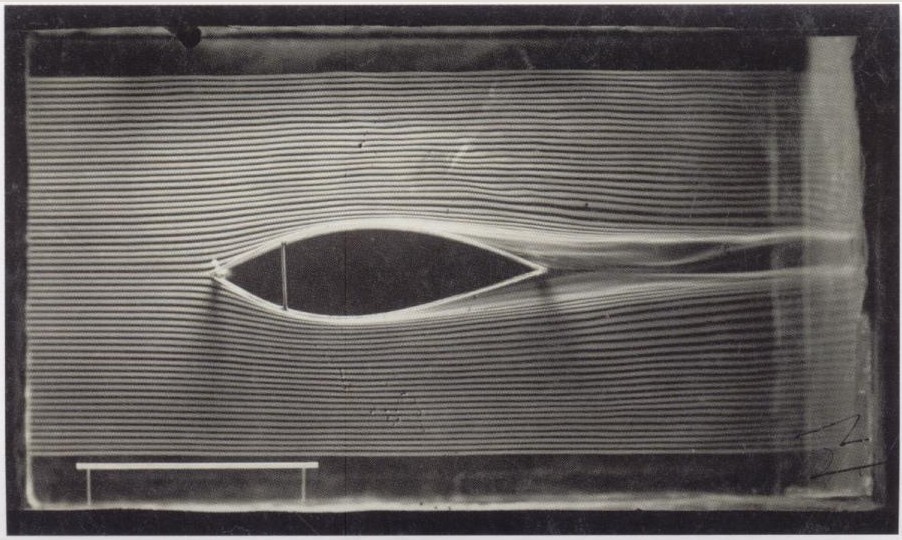 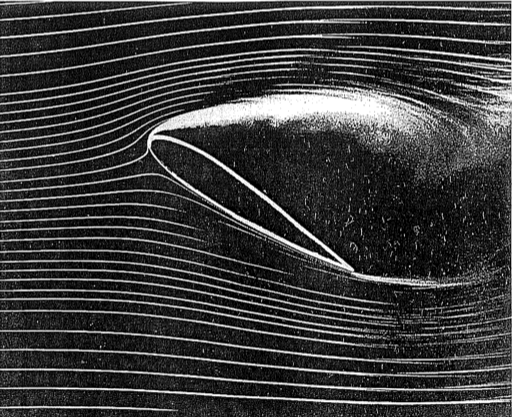 Décrochage d’une aile d’avion :	 la portance chute, la trainée augmente
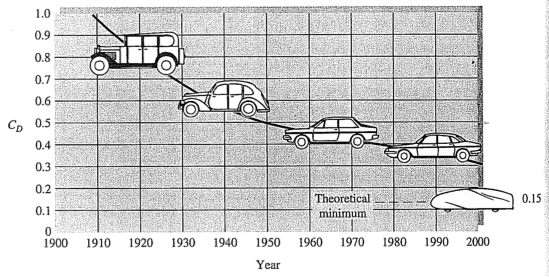 Coefficient de trainée
Varie peu avec le Reynolds pour des Re très grands
(cf. livre de White et références biblio dedans)
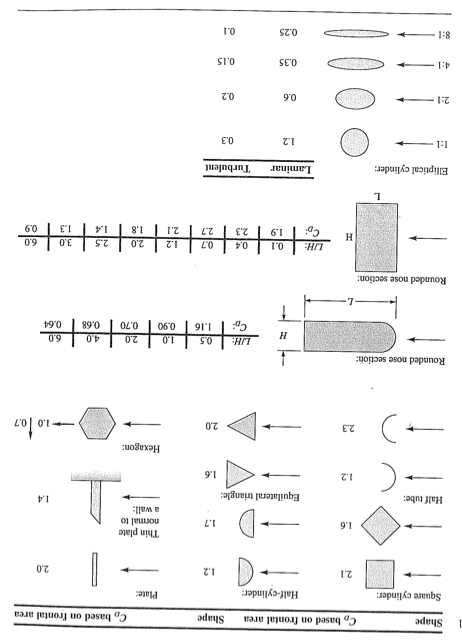 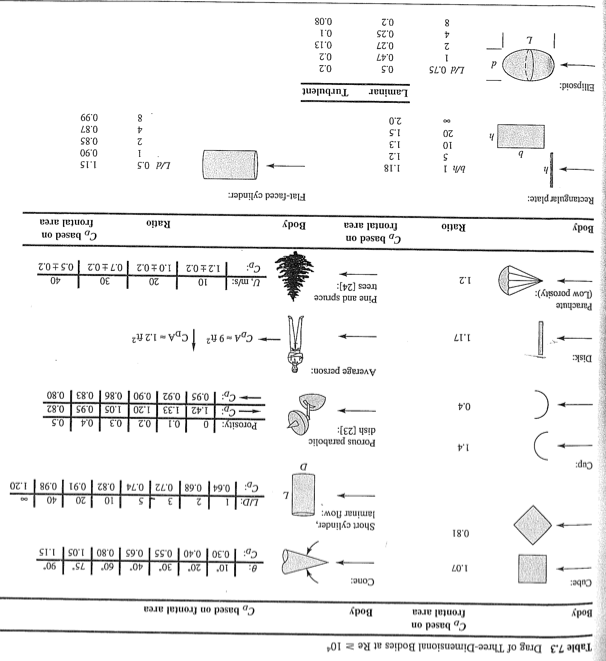 Comment mesure-t’on CD ?
Depuis 1910...
Avant...
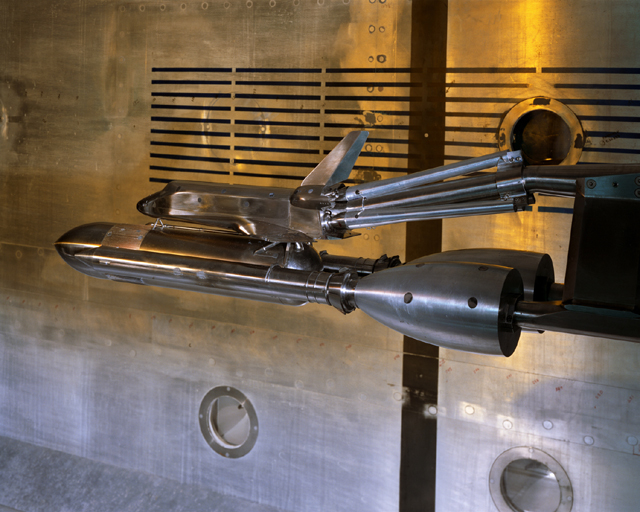 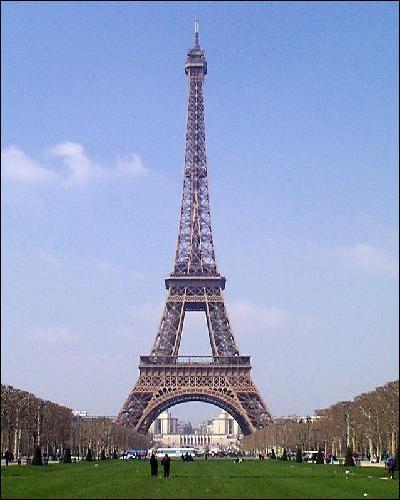 Chutes libresdepuis la tour Eiffel !
Souffleries
En espérant vous avoir intéressé à la discipline...
Merci de votre écoute !
Fluide parfait
p=cte
U(x)
d
d
x